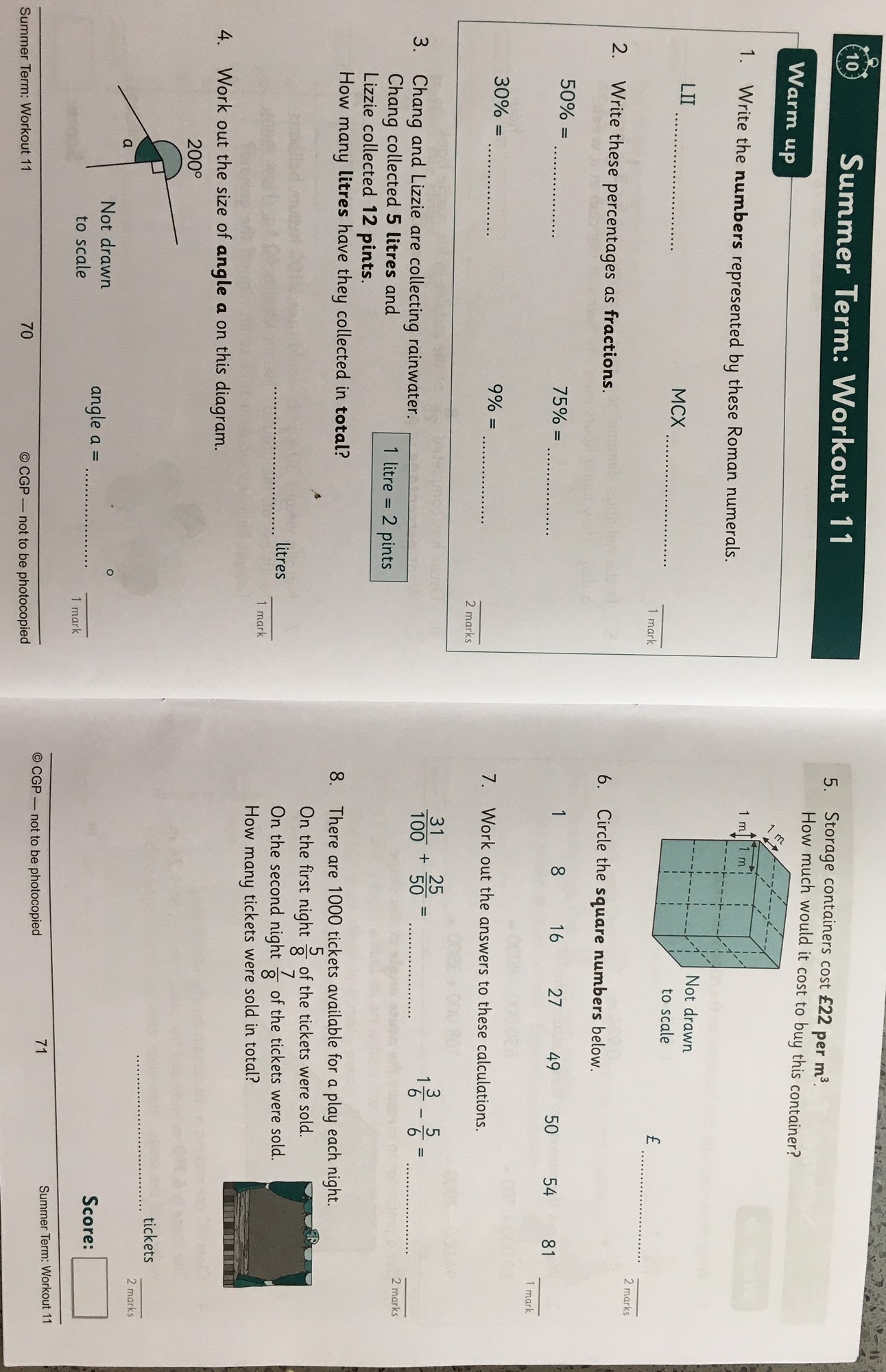 Year 5
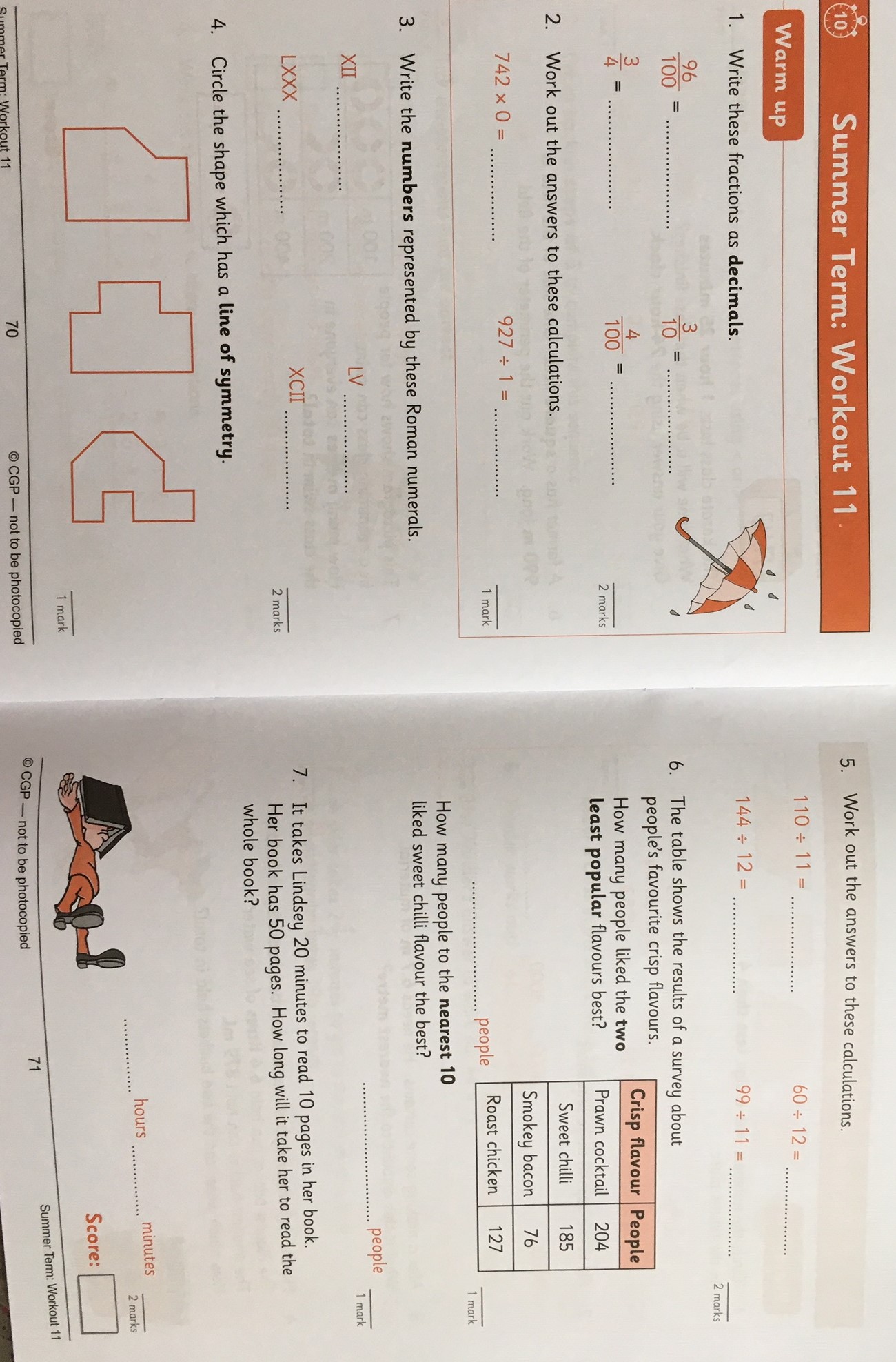 Year 4
Year 4 and 5 answers
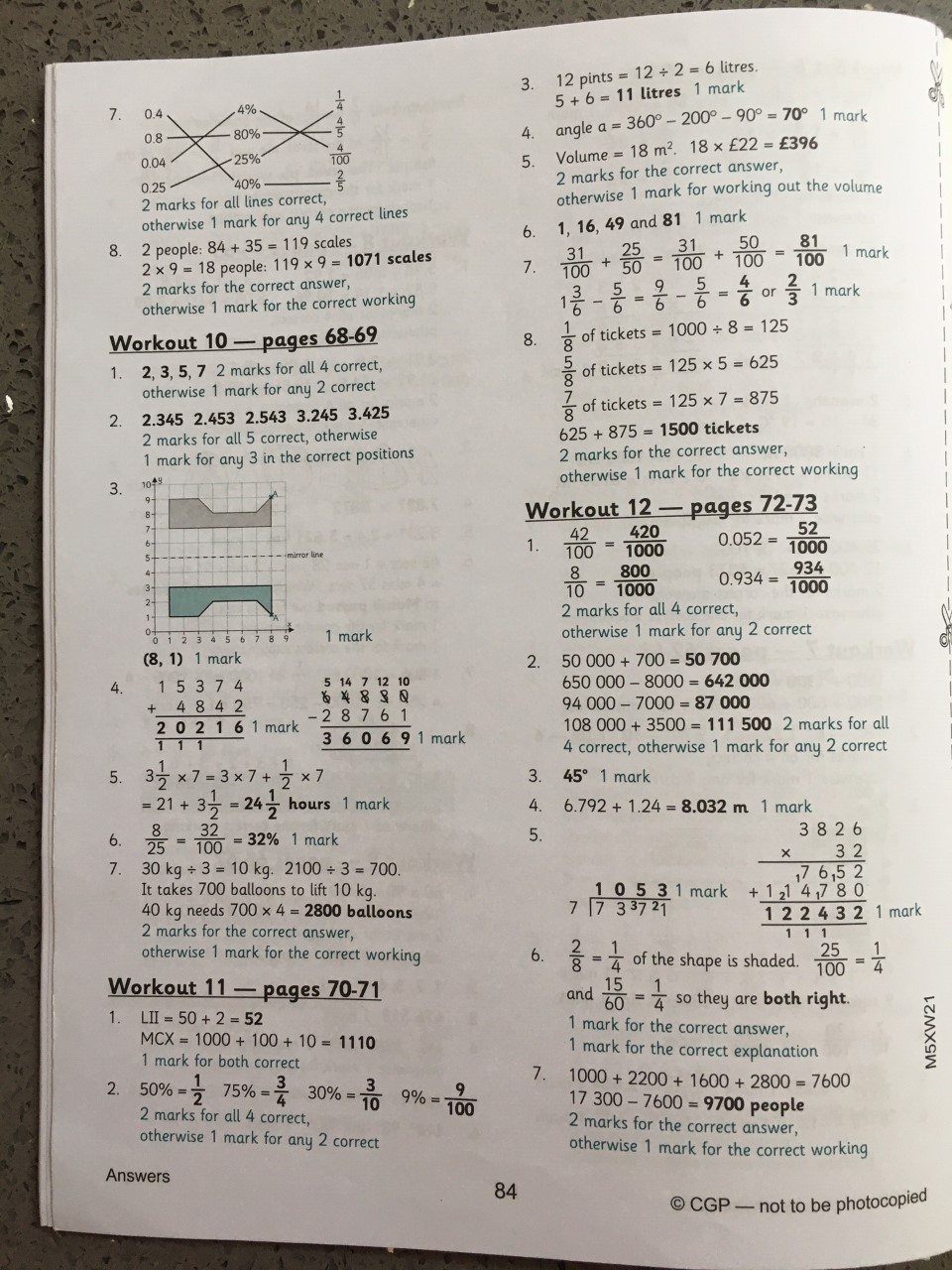 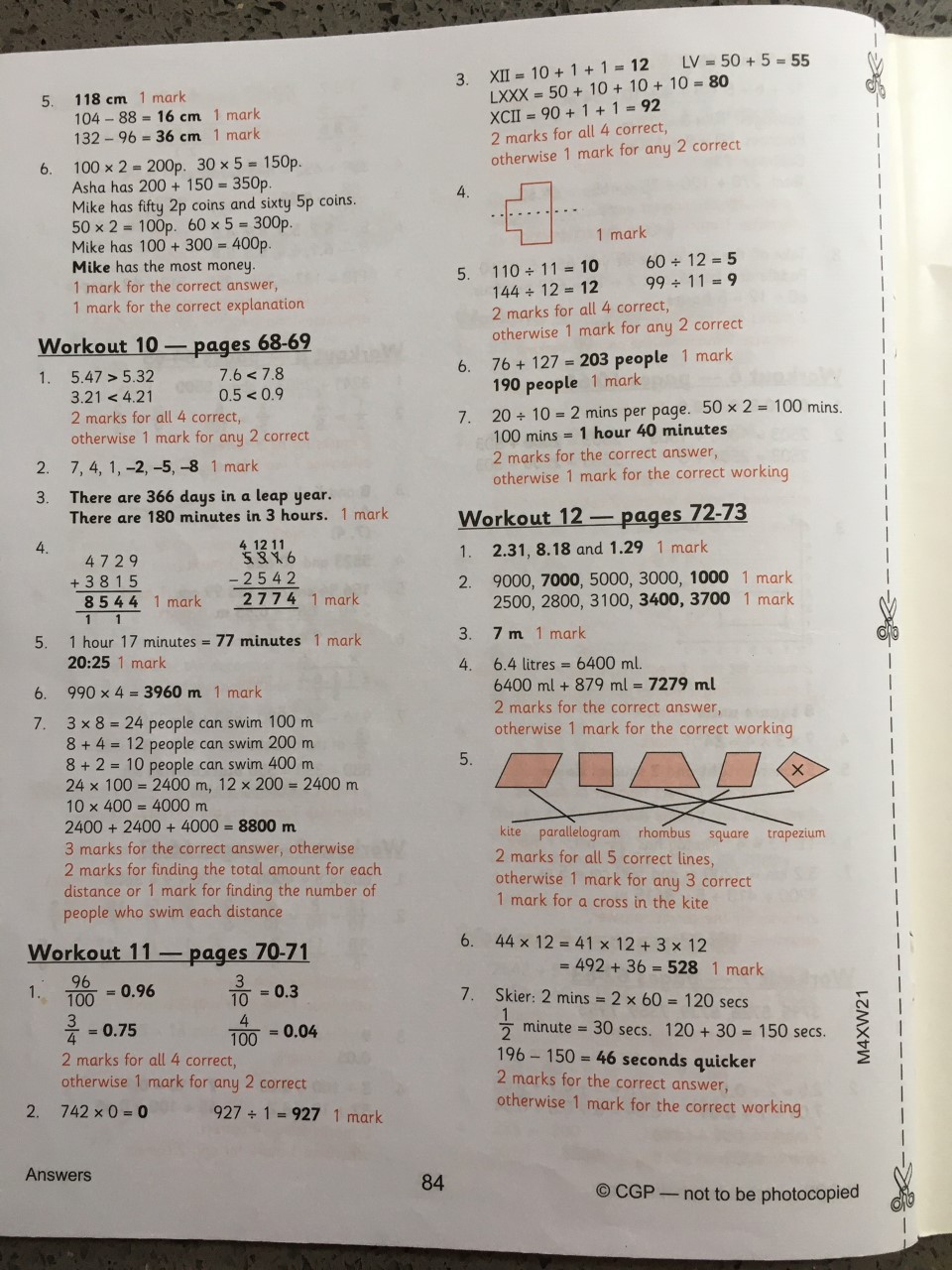